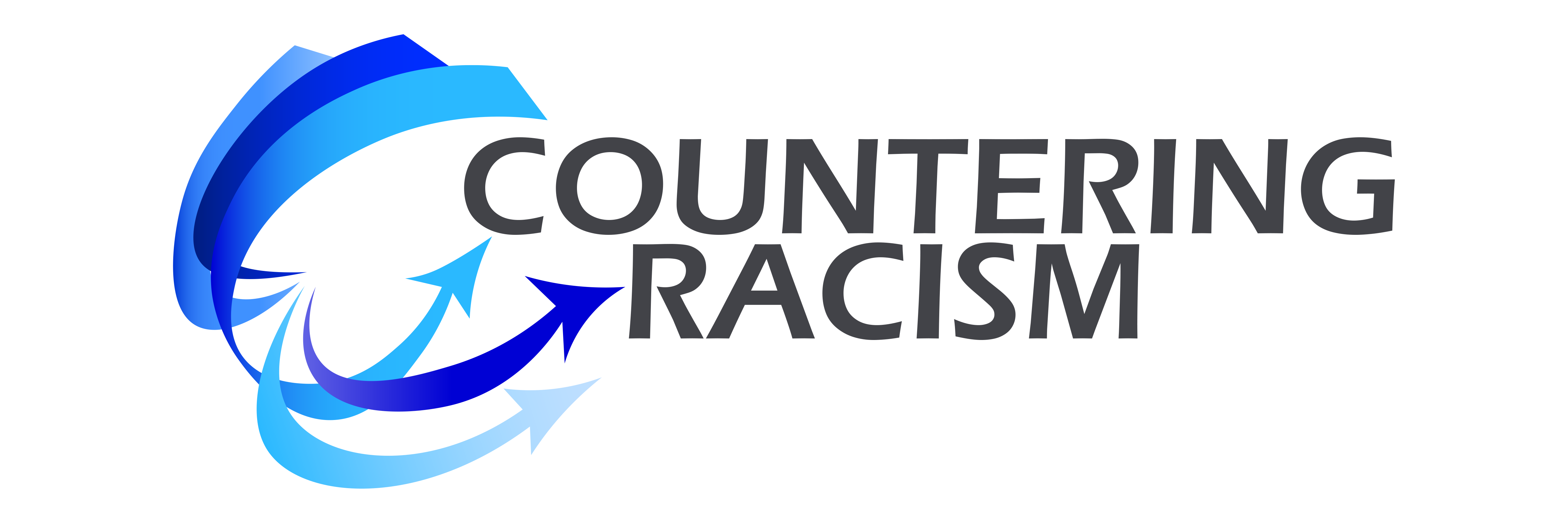 Excuses for not Acting
There are Many Excuses - & They Pop Up Naturally
Some excuses minimize the impact of racism
Some excuses divert attention
Some excuses make racism an illegitimate topic
They pop up unbidden – built into systemic racism over the years
Have to get past guilt & shame to responsibility & possibility
It’s Simple – But not Easy
Being Colorblind Excuse
“I don’t see race” 
“People are just people – we are all just human”
 “I don’t think of you as Black”
 “We all bleed red when we are cut”
Countering Color Blindness - Examples
As White people, we don’t see race because race doesn’t negatively affect us every day
Being conscious of color is not racist – denying the reality and impact of race is
Race has been, and is, a major factor in American life.  That does not mean that color should define the person we see. There will be much more to them. But it will make a major difference in how we see who they are, and it will impact how they will see us.
Competing Victimizations
“All lives matter”
“People of color actually have it easier than White people now” 
“White people are under attack” 
“Affirmative action is outdated and is now reverse racism”
Countering Competing Victimizations - Examples
Of course, all lives matter. Saying that “black lives matter” doesn’t mean that only Black lives matter.  Unfortunately, too often Black lives don’t matter or don’t matter enough, and their value needs to be the focus.

This is a myth vs. facts issue. It’s an emotional reaction and a few instances can be “cheery picked” to support it, but they are “one in a million” examples.
It’s Simple
Making Race an Illegitimate Topic
“You’re playing the “race card”
“Anti-Racist is a code word for Anti-White”
“Not all White people…”
“Confederate flags and monuments are about heritage”
“I’m not political”
“Everyone has a right to their opinion”
Countering Race as an Illegitimate  topicExamples
Playing the “race card” to diminish an issue is actually playing a card – a privileged attempt at dismissing or diminishing a legitimate issue
This is just a distraction. Racism is systemic, so individual exceptions of White people not exhibiting some behaviors that support racism is irrelevant.
Systemic racism is political - we need to be political to counter it
Opinions rooted in oppression, that diminish others, and that deny others’ humanity are not just opinions – they are attacks
Tone Policing
“You’re too angry”
Countering Tone Policing - Examples
Black people don’t have the luxury or privilege of distancing themselves from racism and being “nice” or “appropriate” when hurt or diminished
Anger is not hate, nor is it an indictment. It’s a reaction to harm that has been done – repeatedly over time with little or no correction
We can’t shift the focus from us and racism to others’ anger
The anger is part of our understanding of what we are committing to counter
Putting it in the Past
“We’ve made tremendous progress” 
“Slavery was over a long time ago” 
“Racism was fixed in the 60s with civil rights legislation”
Countering Putting it in the Past - Examples
We have made tremendous progress from slavery – but we are not even close to done with a systemic reality of American life built in over 500 years.
Those embedded systems have been confronted, but still operate generating the racial wealth gap, educational and healthcare gaps, unequal justice, employment and housing discrimination, etc.
Unconscious bias is still prevalent
Black Exceptionalism
“If Obama and Oprah can succeed…”
Countering Black Exceptionalism - Examples
Examples of exceptional Black achievers doesn’t mean that:
Other Black people can overcome the barriers of systemic oppression
They didn’t have to work harder than White people at the same level
They didn’t have to face and overcome systemic racism
Innocence by Association
“I’m not racist, I have Black friends, voted for Obama, etc.”
 “I don’t own slaves (nor did my ancestors) or vote for David Duke (KKK)
Countering Innocence by Association - Examples
Not being a racist is not the same as being an anti-racist 

“Not” being or doing something doesn’t counter systemic racism - We still passively benefit from systemic racism
Focus on being Positive
“Why focus on the negative?”
“Love conquers all”
Countering Focusing on the Positive - Examples
Love and positivity are useless without action – particularly in dismantling systemic racism
Love and positivity are a luxury for White people vs. the harm being done by racism (the negative)
Positive progress and vision is critical – so is keeping a focus on the negative
Don’t Avoid the Negative
Blaming the Victims
“If people worked harder, they would do better” 

“They should have followed police commands” 

“What about Black-on-Black crime?”
“Nope – Not Our Problem”
Countering Blaming the Victim - Examples
Black people cannot act in ways that won’t incur the impact of racism
The playing field is not level – oppression and privilege are in play
There is no crime that requires police brutality or murder
Blaming the victim is an emotional response that justifies racism
Crime tends to focus on neighborhoods and economics – not race
Intentions vs. Impact
“I didn’t mean that” 
“It’s only a joke”
Countering Intentions  Vs. Impact - Examples
The intent wasn’t racist, but the impact supported racism
You don’t have to be a bad person to support racism. Racism isn’t who we are. It’s things we do, often unconsciously and without thought or intent, that impact people of color.
The intent wasn’t racist, but the impact supported racism
Excuses  Vs. Success
“He that is good for making excuses is seldom 
good for anything else.”
Benjamin Franklin

“You can have results, or you can have your 
excuses.   You cannot have both.”
Arnold Schwarzenegger